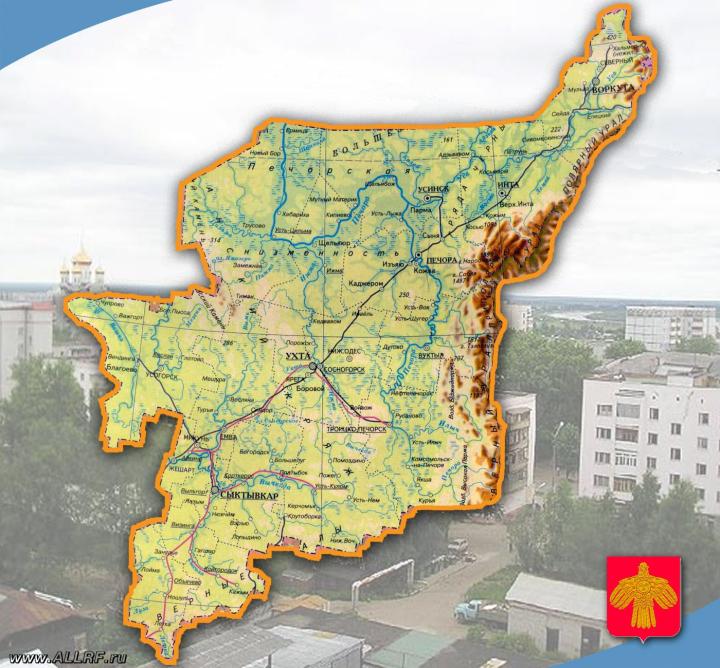 Achievements of Komi Republic
Rochev
Vasily
Vasilyevich
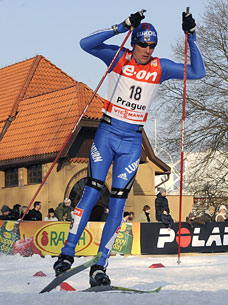 He was born on October, 23rd, 
1980 in Syktyvkar, the USSR. 
The Russian skier, a member 
of a national team of Russia
on cross-countries.
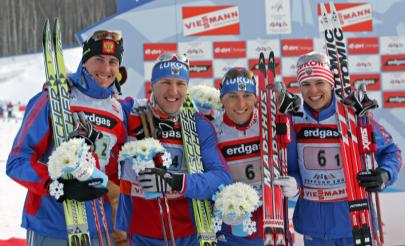 The participant of two winter Olympic Games: 2002 in Solt-Lake-city and 2006 in Turin. The world champion of 2005 . Several years he was the captain of a man's Russian national team.
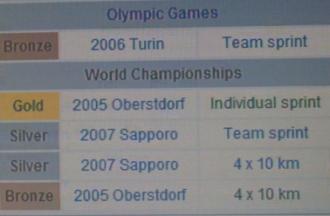 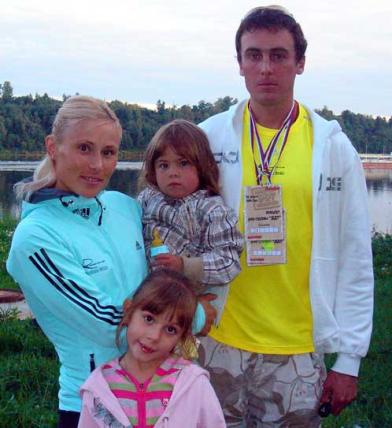 He is married to  Olympic
 champion Julia Chepalova.
He is in a Russian national team  since 1999.  The winner and the silver prize-winner of superiority of the world among juniors in 2000. The participant of the Olympic games of 2002 in Solt-Lake-city.
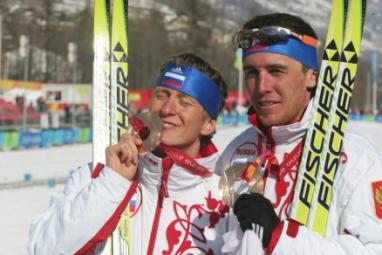 He is the world champion of 2005 in sprint,the bronze prize-winner of the Olympic games 2006 in command sprint together with Ivan Alypov, the owner of two silver medals of the World championship 2007.
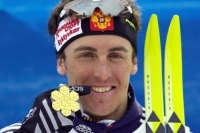 Smetanina
Raisa 
Petrovna
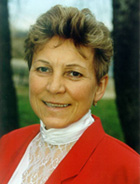 She was born on February, 29th 1952,in a village Mokhcha, Komi АSSR. The glorified Soviet skier, a champion of the USSR.
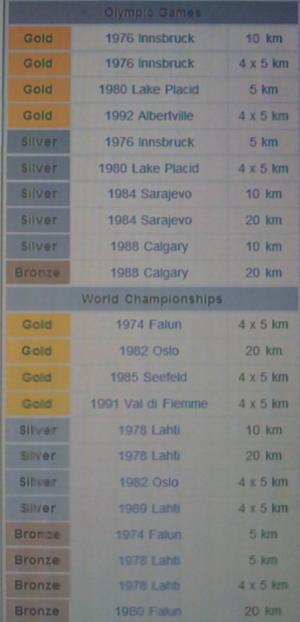 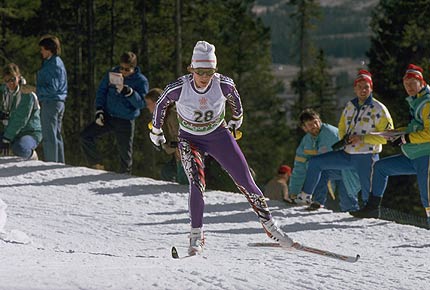 She took part in five winter Olympic Games, and the last award she won in Games in Albervile some days before the 40 anniversary that is an original record at skiers.
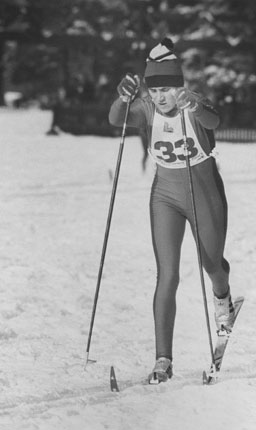 In total  she has 26 
 medals of the world championships and the Olympic Games.  Raisa Smetanina was awarded the international prize of Kuberten.
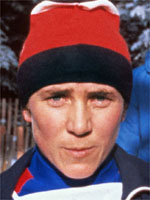 Raisa Smetana`s
 Olympic records
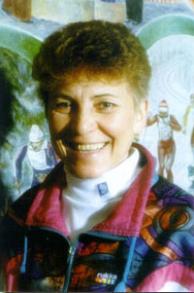 She has the greatest number of awards among women  in winter Olympic Games.

2)   The First sportswoman (as among women, and men) which has won medals in 5 winter Olympic Games .
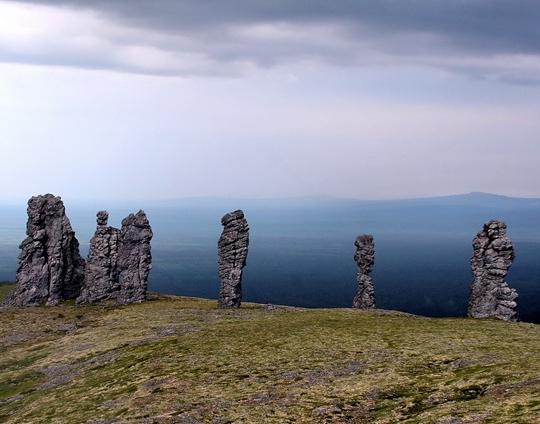 The Manpupuner 
stones
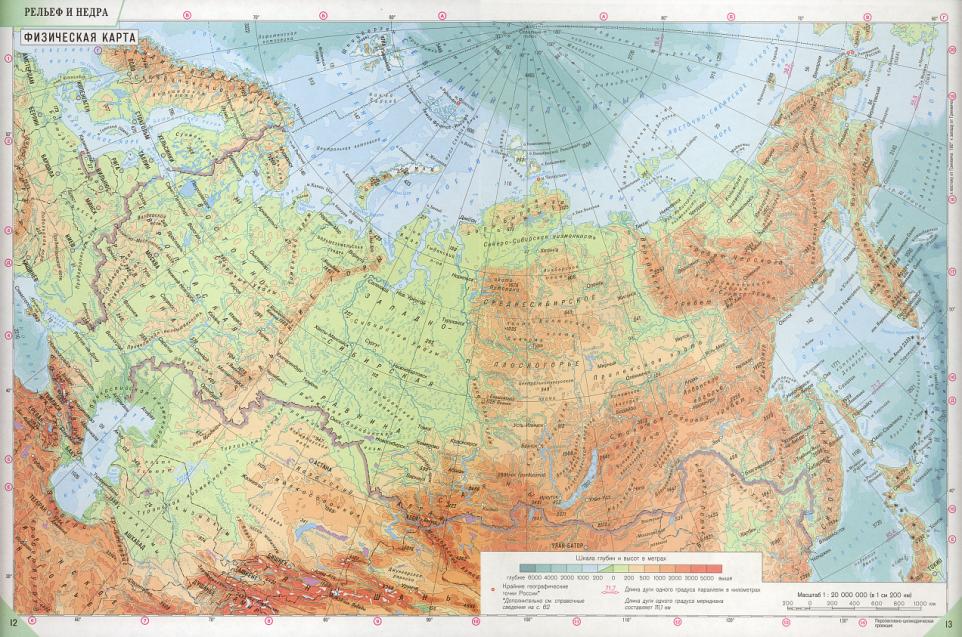 Geological monument in the Troitsko-Pechorskiy region in Republic Komi
Manpupuner
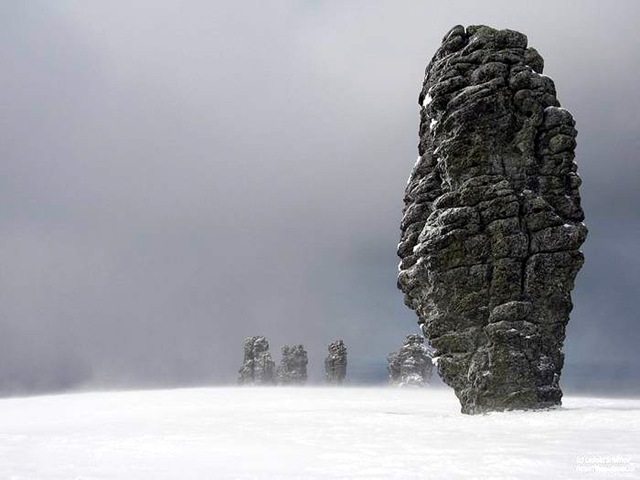 There are 7 columns. They are far enough from populated places. R  The columns are considered to be one of seven miracles of Russia.
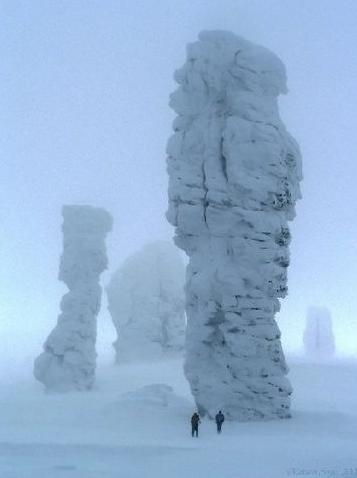 They are absolutely white  during a winter period,  as if they are crystals.
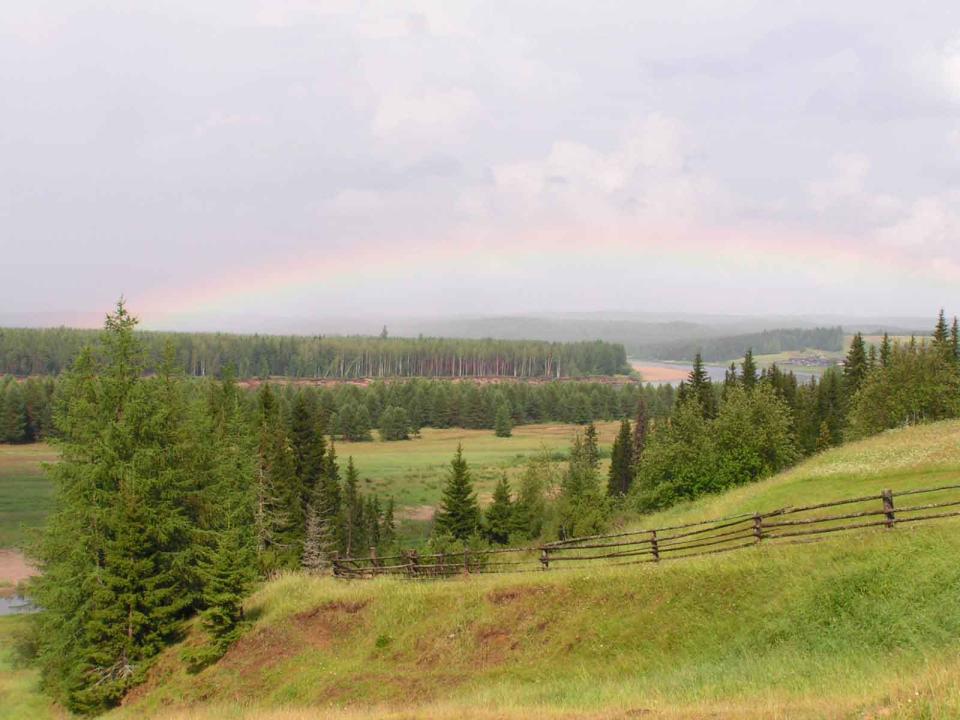 Our republic is proud of achievements  in sport  culture,  science, art... Our republic is rich in minerals, has beautiful landscapes. I love the place where I live.